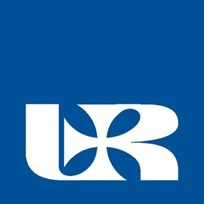 Arbeitslosigkeit
Gabriela Góra Studentin des 2. Sudienjahres 
Rzeszower  Universität
An der Fakultät für Wirtschaftswissenschaften
Institut für Wirtschaftswissenschaften und Finanzwesen
[Speaker Notes: UWAGA:
Aby zmienić obraz na tym slajdzie, zaznacz obraz i usuń go. Następnie kliknij ikonę Obrazy w symbolu zastępczym,aby wstawić swój własny obraz.]
Präsentationsplan
Definition von Arbeitslosigkeit
Definition der Arbeitslosenquote
Arten von Arbeitslosigkeit
Ursachen der Arbeitslosigkeit
Auswirkungen der Arbeitslosigkeit
wie man der Arbeitslosigkeit entgegenwirkt
Wörterbuch
Quellen
Definition von Arbeitslosigkeit
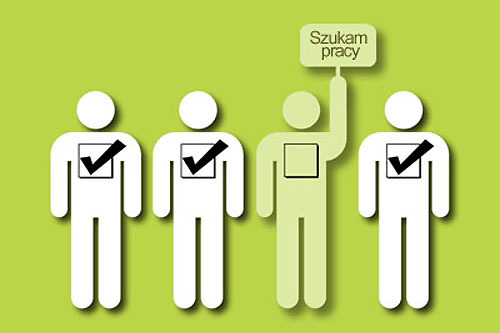 Arbeitslosigkeit - ein Phänomen, bei dem ein bestimmter Teil der arbeitsfähigen Personen keine Stelle findet
Definition der Arbeitslosenquote
Die Arbeitslosenquote ist das grundlegende Maß für die Höhe der Arbeitslosigkeit. 
In Prozent ausgedrückt. 
Es ist das Verhältnis zwischen Arbeitslosen und der Bevölkerung des Landes. 
Die arbeitslosenquote in Deutschland liegt 
bei 5,5%
Arten von Arbeitslosigkeit
Friktionelle Arbeitslosigkeit
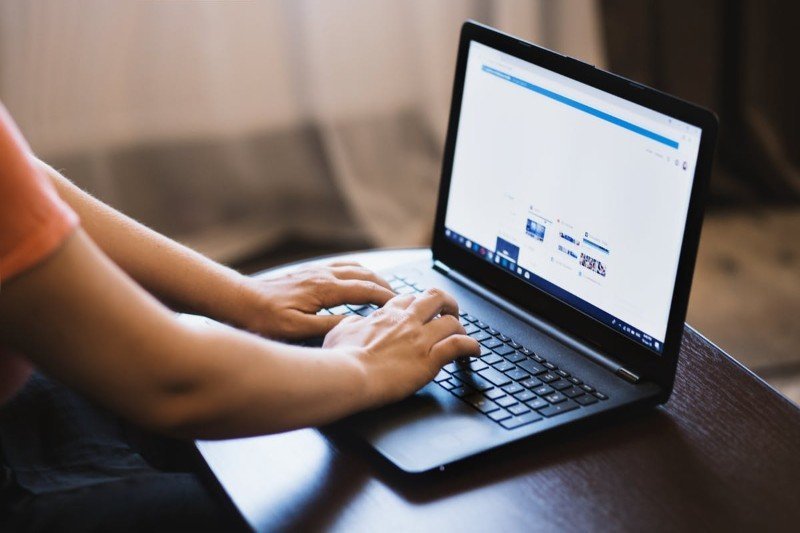 Friktionelle Arbeitslosigkeit liegt daran, dass Mitarbeiter Zeit brauchen, um Stellenangebote zu finden, die ihren Präferenzen am besten entsprechen, und nur von kurzer Dauer sind.
Saisonale Arbeitslosigkeit
Saisonale Arbeitslosigkeit wirkt sich auf Branchen aus, die zu bestimmten Jahreszeiten einen Nachfragerückgang verzeichnen.
Hauptsaison sind Ferien. In dieser Zeit werden viele Arbeitskräfte benötigt, um das Personal aufzustocken. Das reduziert die Arbeitslosigkeit. In der Nebensaison sinkt die Nachfrage wieder.
Konjunkturelle Arbeitslosigkeit
Konjunkturelle Arbeitslosigkeit wird durch Veränderungen der Wirtschaftslage verursacht. 
Es kann beispielsweise vorkommen, dass sich die Wirtschaft verlangsamt und die Lebensmittelpreise steigen. Das ist ein Problem, weil die Bevölkerung nicht gleichzeitig mehr Lohn bekommt. Für andere Produkte wird viel weniger Geld ausgegeben. Firmen hingegen produzieren weniger und verdienen weniger. 
Aus diesem Grund können sie sich kein Personal leisten und müssen viele Mitarbeiter entlassen. Die Folge davon ist eine wachsende Arbeitslosigkeit.
Strukturelle Arbeitslosigkeit
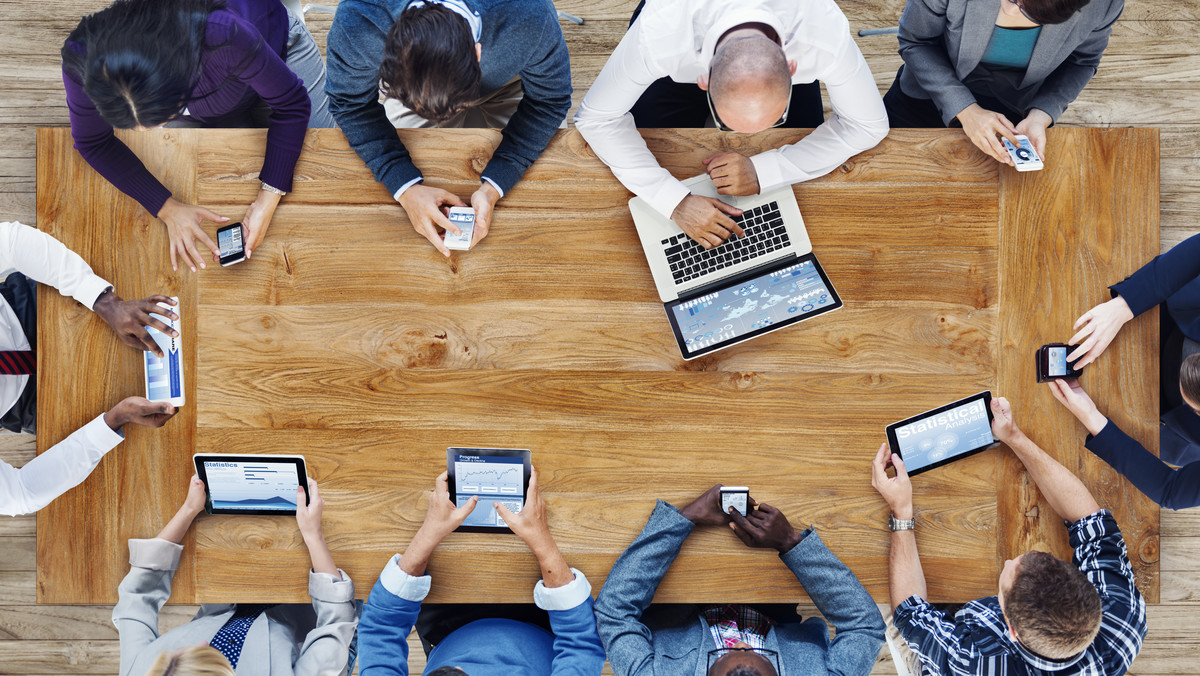 Strukturelle Arbeitslosigkeit wird verursacht, wenn die Zahl der auf den Märkten verfügbaren Arbeitsplätze zu gering ist, als dass alle arbeiten könnten.
Das Problem ist: Es gibt viel mehr Arbeitssuchende  als offene Stellen.
Freiwillige & unfreiwillige Arbeitslosigkeit
Ursachen der Arbeitslosigkeit
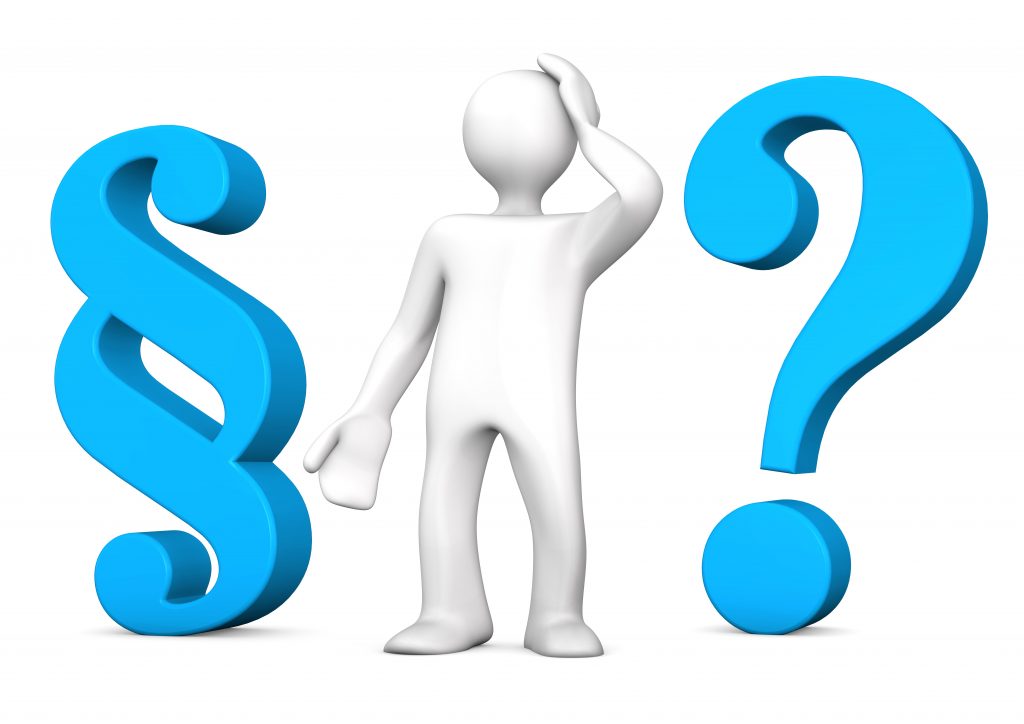 Auswirkungen der Arbeitslosigkeit
Wie man Arbeitslosigkeit entgegenwirkt
Wörterbuch
Arbeitslosigkeit – bezrobocie
 Arbeiten – praca
Wirkung –skutek 
Ursache – przyczyna 
das Phänomen- zjawisko
Grundlegende – podstawowy 
Verhältnis - relacja
Bevölkerung des Landes –zjawisko ludności
Friktionelle Arbeitslosigkeit - Bezrobocie frykcyjne
 Saisonale Arbeitslosigkeit - bezrobocie sezonowe
Konjunkturelle Arbeitslosigkeit – cykliczne bezrobocie
Strukturelle Arbeitslosigkeit - bezrobocie strukturalne
Mitarbeiter – pracownik
die Nachfrage- popyt 
Feiertage – wakacje
das Wachstum- wzrost
ökonomische Situation - koniunktura gospodarcza 
Wirtschaft - gospodarka
Preis - cena
Verdienste - zarobki
Geld – pieniądze 
Geschäft – firma
Vergütung - wynagordzenie
Förderung – awans 
Arbeitslosenunterstützung - zasiłek dla bezrobotnych
Quellen
https://studyflix.de/wirtschaft/arten-der-arbeitslosigkeit-4590

https://interviewme.pl/blog/bezrobocie 

https://obiznes.pl/bezrobocie-czym-jest-rodzaje-i-metody-przeciwdzialania-bezrobociu.html
Vielen Dank für Ihre Aufmerksamkeit